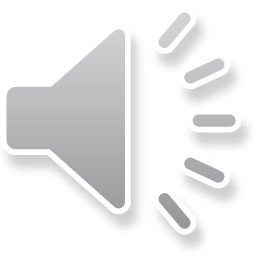 读书分享会ppt模板
汇报人：PPT818
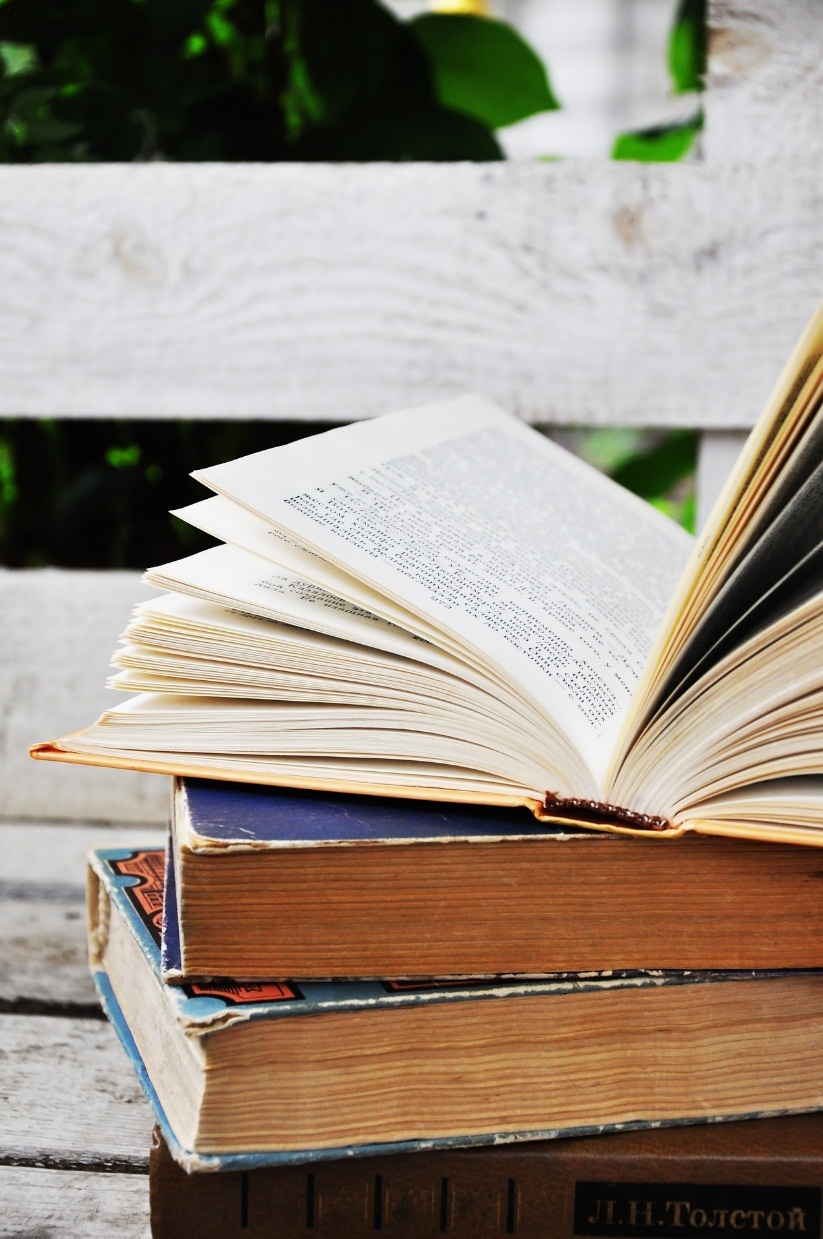 目   录
content
书籍信息介绍
作者介绍
主要观点及其争论
我/我们的观点
总结
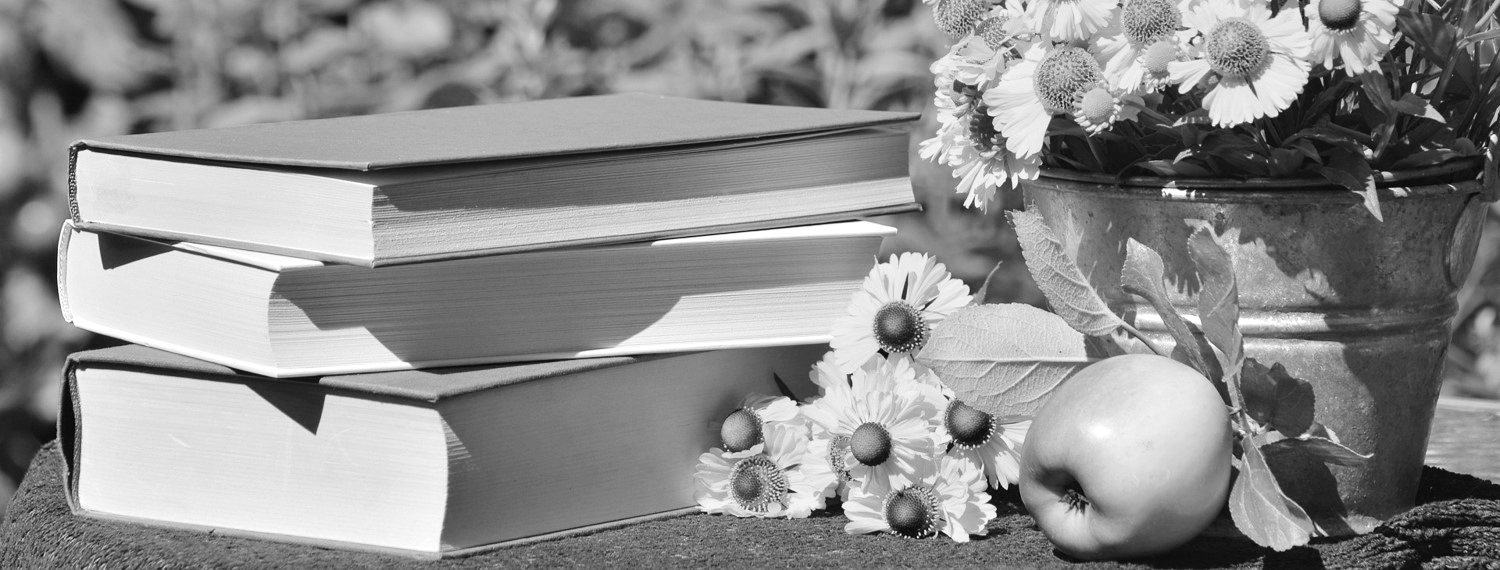 PART 01
书籍信息介绍
编辑推荐或书评
出版信息
写作背景
出版信息
请在此输入文本
请在此输入文本请在此输入文本请在此输入文本请在此输入文本请在此输入文本请在此输入文本
关键词
请在此输入文本
请在此输入文本请在此输入文本请在此输入文本请在此输入文本请在此输入文本请在此输入文本
关键词
请在此输入文本
请在此输入文本请在此输入文本请在此输入文本请在此输入文本请在此输入文本请在此输入文本
关键词
写作背景
请在此输入文本
请在此输入文本请在此输入
请在此输入文本请在此输入
请在此输入文本请在此输入
请在此输入文本
请在此输入文本请在此输入
请在此输入文本请在此输入
请在此输入文本请在此输入
请在此输入文本
请在此输入文本请在此输入
请在此输入文本请在此输入
请在此输入文本请在此输入
请在此输入文本
请在此输入文本请在此输入
请在此输入文本请在此输入
请在此输入文本请在此输入
编辑推荐或书评
请在此输入文本
请在此输入文本请在此输入文本
请在此输入文本请在此输入文本
请在此输入文本请在此输入文本
请在此输入文本
请在此输入文本请在此输入文本
请在此输入文本请在此输入文本
请在此输入文本请在此输入文本
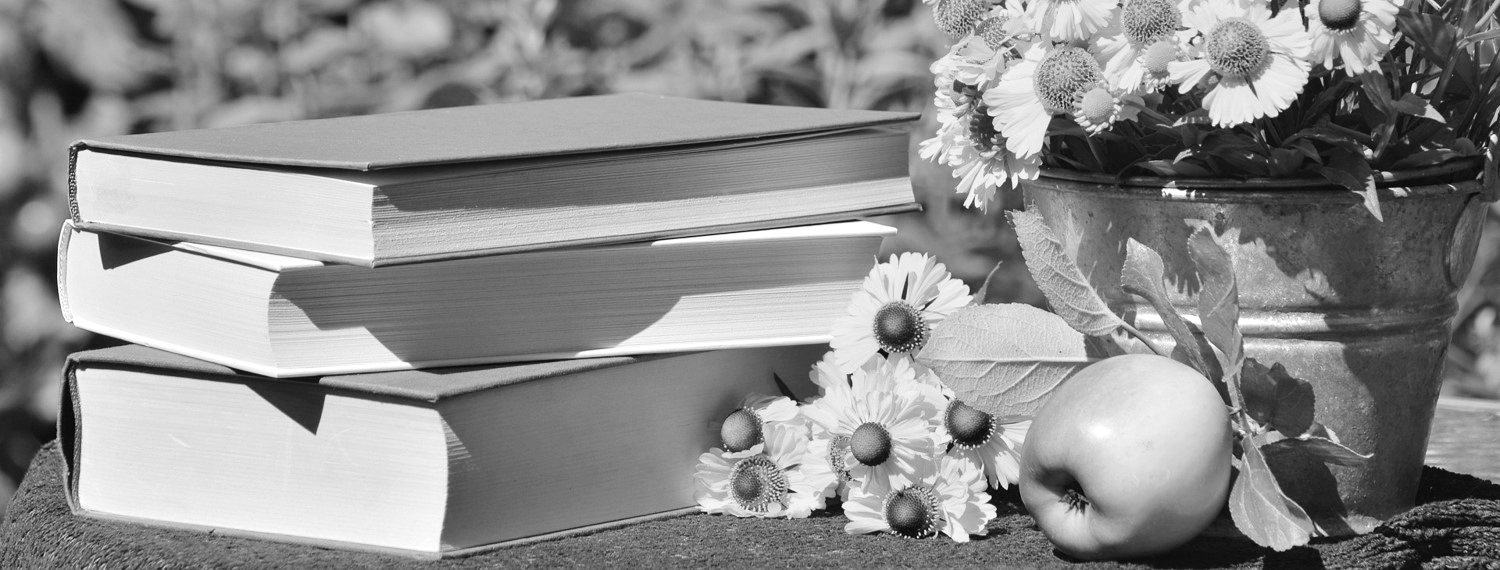 PART 02
作者介绍
态度及
评价
作者生平
研究介绍
作者生平
请在此输入文本
请在此输入文本请在此输入文本
请在此输入文本请在此输入文本
请在此输入文本请在此输入文本
请在此输入文本
请在此输入文本请在此输入文本
请在此输入文本请在此输入文本
请在此输入文本请在此输入文本
作者生平
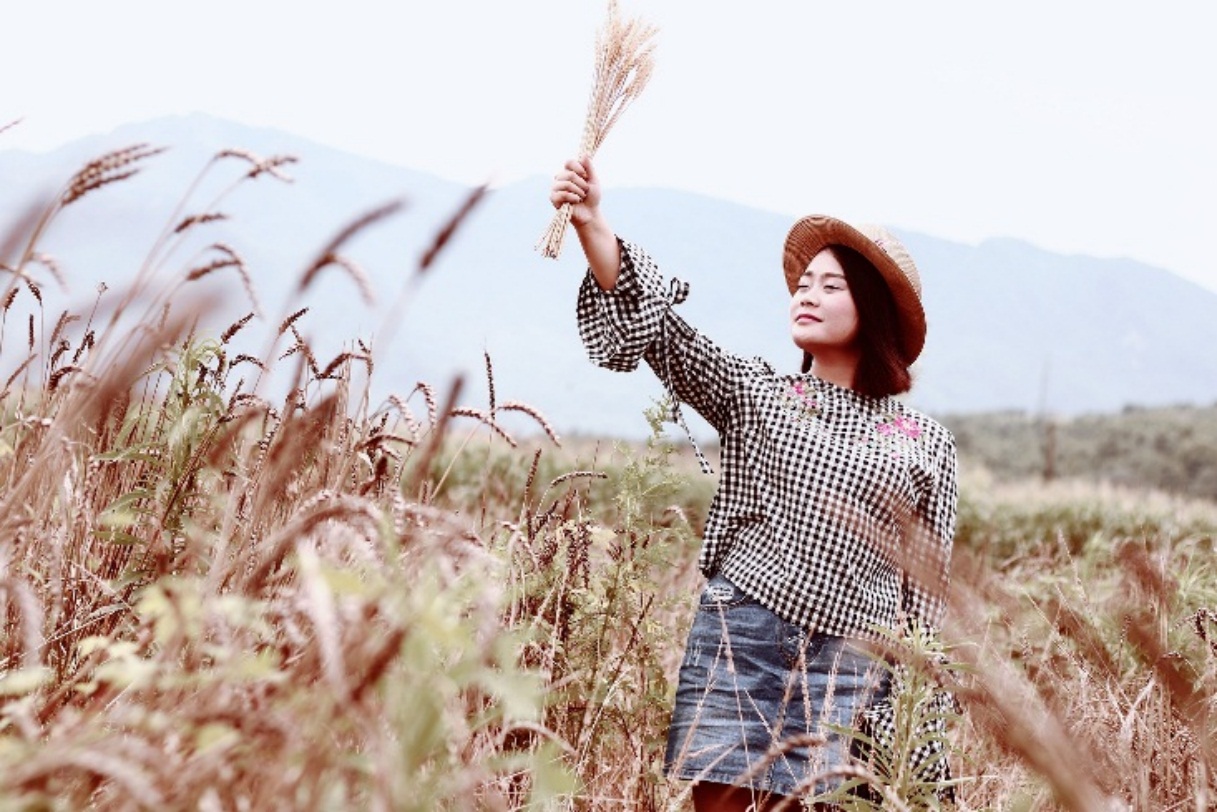 请在此输入文本
请在此输入文本请在此输入文本
请在此输入文本请在此输入文本
请在此输入文本请在此输入文本
请在此输入文本
请在此输入文本请在此输入文本
请在此输入文本请在此输入文本
请在此输入文本请在此输入文本
作者生平
请在此输入文本
请在此输入文本
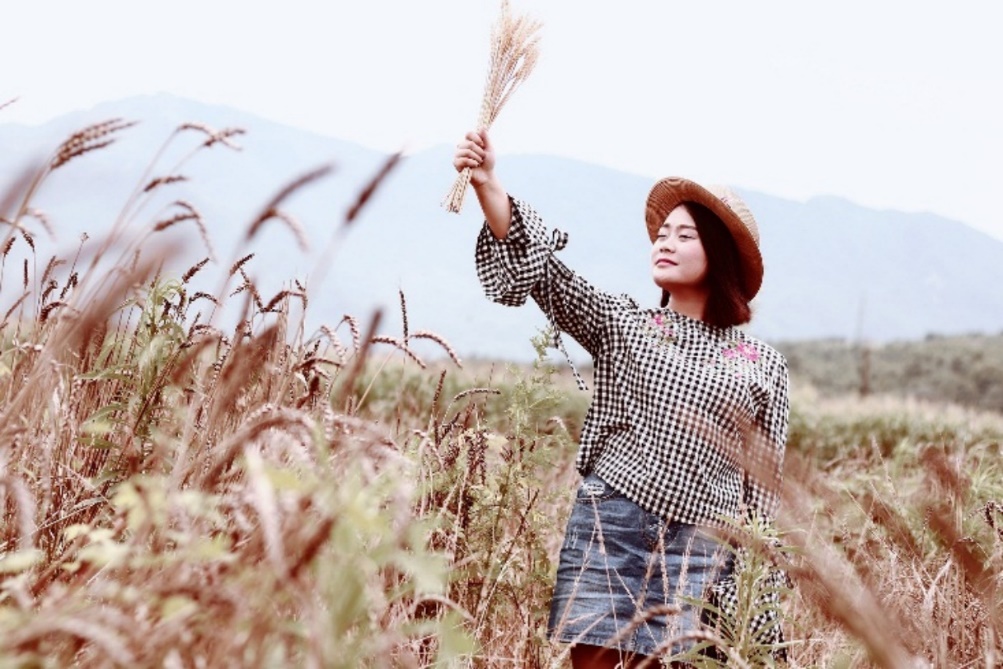 33%
请在此输入文本请在此输入文本
请在此输入文本请在此输入文本
请在此输入文本请在此输入文本
50%
74%
请在此输入文本
67%
80%
请在此输入文本请在此输入文本
请在此输入文本请在此输入文本
请在此输入文本请在此输入文本
研究介绍
请在此输入文本
请在此输入文本请在此输入文本请在此输入文本请在此输入文本请在此输入文本请在此输入文本
请在此输入文本
请在此输入文本请在此输入文本请在此输入文本请在此输入文本请在此输入文本请在此输入文本
请在此输入文本
请在此输入文本请在此输入文本请在此输入文本请在此输入文本请在此输入文本请在此输入文本
态度及评价
请在此输入文本
请在此输入文本
请在此输入文本
请在此输入文本
请在此输入文本
请在此输入文本
请在此输入文本
请在此输入文本
请在此输入文本
请在此输入文本
请在此输入文本
请在此输入文本
请在此输入文本
请在此输入文本
请在此输入文本
请在此输入文本
态度及评价
请在此输入文本
请在此输入文本请在此输入文本请在此输入文本请在此输入文本请在此输入文本请在此输入文本
请在此输入文本
请在此输入文本请在此输入文本请在此输入文本请在此输入文本请在此输入文本请在此输入文本
请在此输入文本
请在此输入文本请在此输入文本请在此输入文本请在此输入文本请在此输入文本请在此输入文本
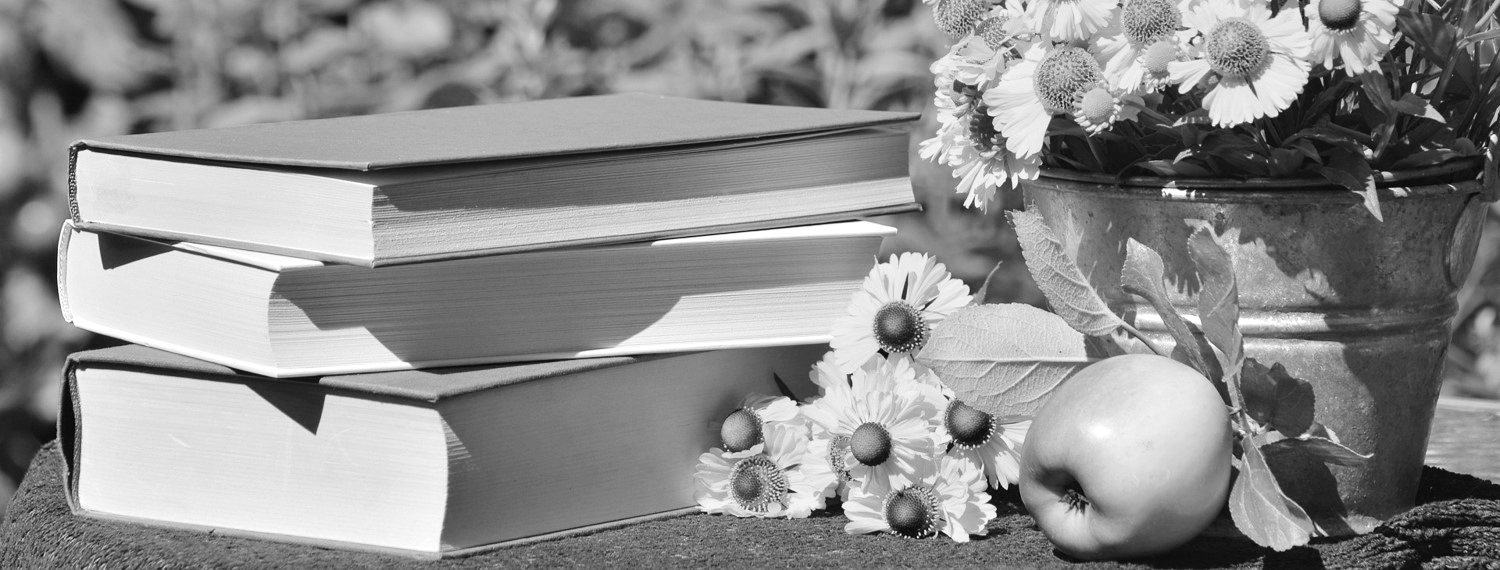 PART 03
主要观点及其争论
观点内容
本书结构
作者观点
本书结构
关键词
关键词
关键词
关键词
关键词
关键词
请在此输入文本
请在此输入文本请在此输入文本请在此输入
请在此输入文本请在此输入文本请在此输入
请在此输入文本
请在此输入文本请在此输入文本请在此输入
请在此输入文本请在此输入文本请在此输入
作者观点
输入标题
点击此处更换文本
点击此处更换文本
输入标题
点击此处更换文本
点击此处更换文本
输入标题
点击此处更换文本
点击此处更换文本
输入标题
点击此处更换文本
点击此处更换文本
输入标题
点击此处更换文本
点击此处更换文本
输入标题
点击此处更换文本
点击此处更换文本
01
02
03
04
05
06
观点内容
点击更换文本
点击更换文本
点击更换文本
点击更换文本
点击更换文本
点击更换文本
点击更换文本
点击更换文本
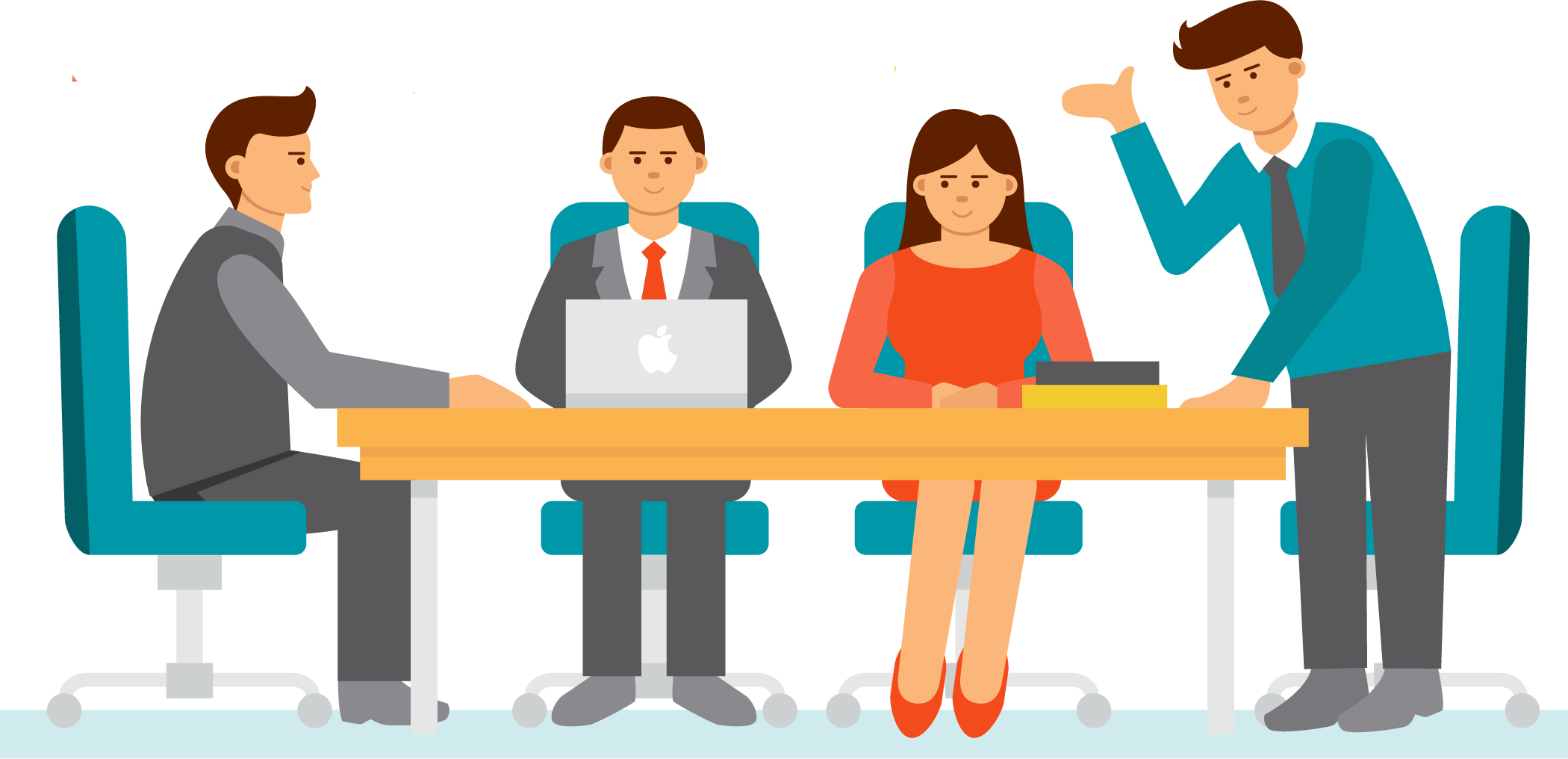 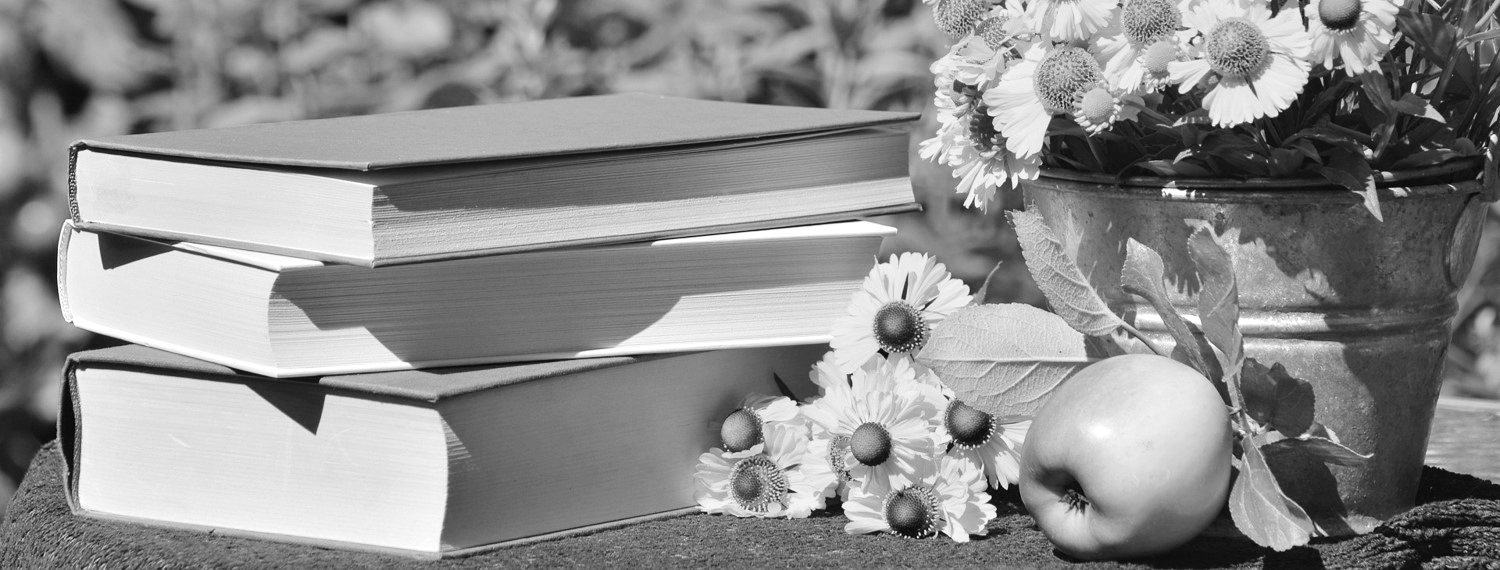 PART 04
我们的观点
我们的
观点
我们的观点
请在此处输入您的标题
点击此处更换文本
点击此处更换文本
点击此处更换文本
请在此处输入您的标题
点击此处更换文本
点击此处更换文本
点击此处更换文本
04
01
02
03
请在此处输入您的标题
点击此处更换文本
点击此处更换文本
点击此处更换文本
请在此处输入您的标题
点击此处更换文本
点击此处更换文本
点击此处更换文本
请在此输入文本
点击此处更换文本
点击此处更换文本
点击此处更换文本
我们的观点
请在此输入文本
点击此处更换文本
点击此处更换文本
点击此处更换文本
请在此输入文本
点击此处更换文本
点击此处更换文本
点击此处更换文本
请在此输入文本
点击此处更换文本
点击此处更换文本
点击此处更换文本
关键词
关键词
关键词
关键词
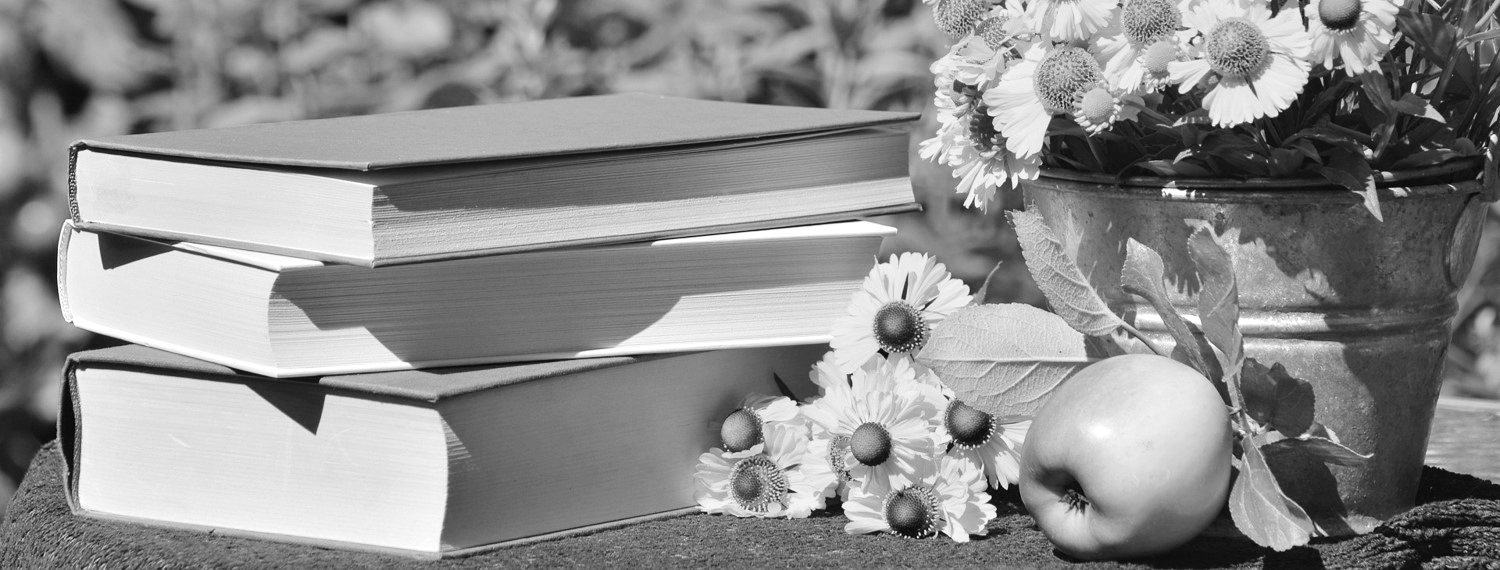 PART 05
总结
总结
总结
请在此输入文本
请在此输入文本请在此输入文本请在此输入文本请在此输入文本请在此输入文本请在此输入文本
请在此输入您的文本
请在此输入您的文本
请在此输入您的文本
关键词
关键词
请在此输入文本
请在此输入文本请在此输入文本请在此输入文本请在此输入文本请在此输入文本请在此输入文本
请在此输入文本
请在此输入文本请在此输入文本请在此输入文本请在此输入文本请在此输入文本请在此输入文本
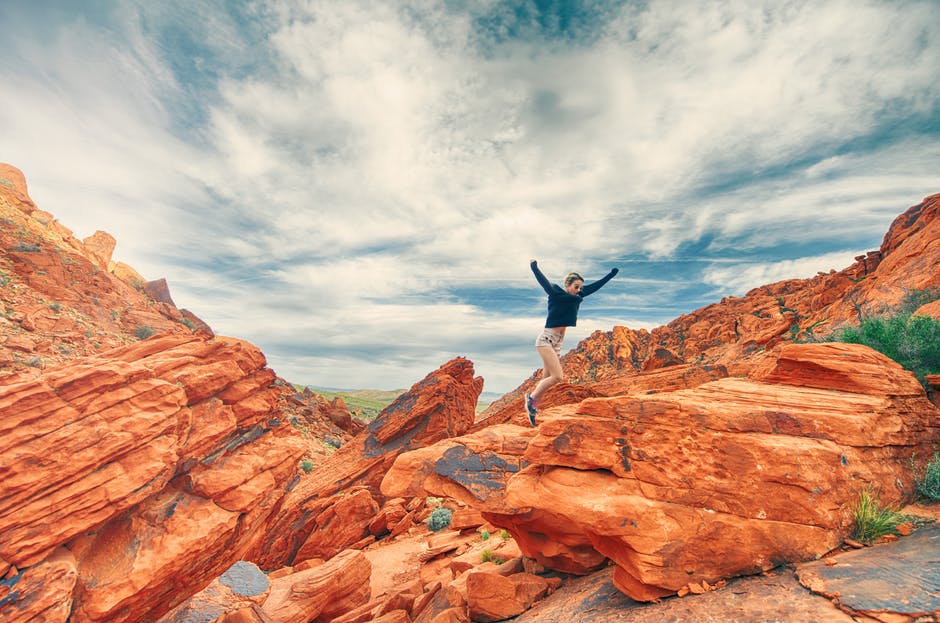 总结
请在此输入文本
请在此输入文本请在此输入文本请在此
请在此输入文本请在此输入文本请在此
请在此输入文本
请在此输入文本请在此输入文本请在此
请在此输入文本请在此输入文本请在此
请在此输入文本
请在此输入文本请在此输入文本请在此
请在此输入文本请在此输入文本请在
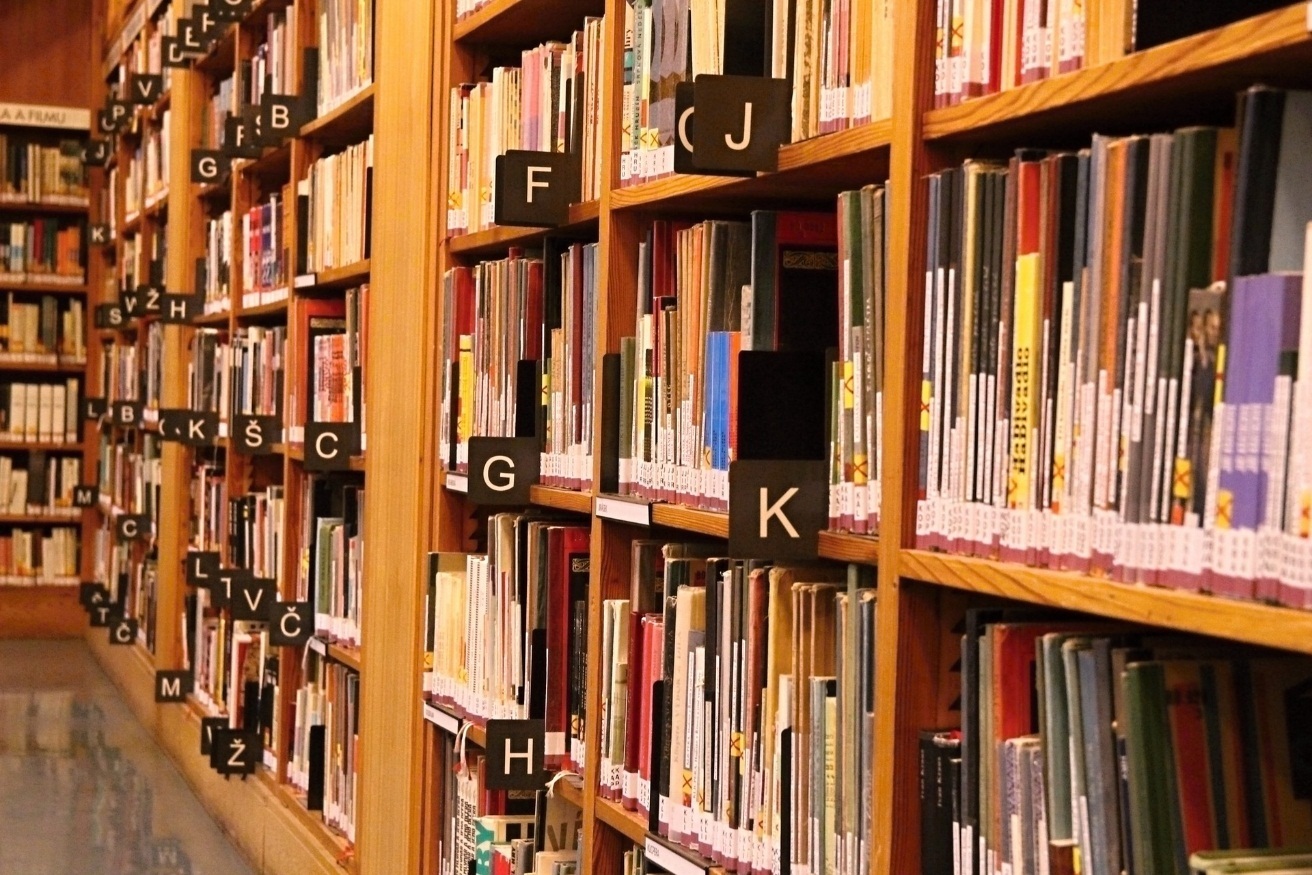 谢谢大家！